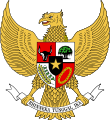 PENGEMBANGAN KURIKULUM  BERTARAF INTERNASIONAL
Slamet Suyanto
FMIPA UNY
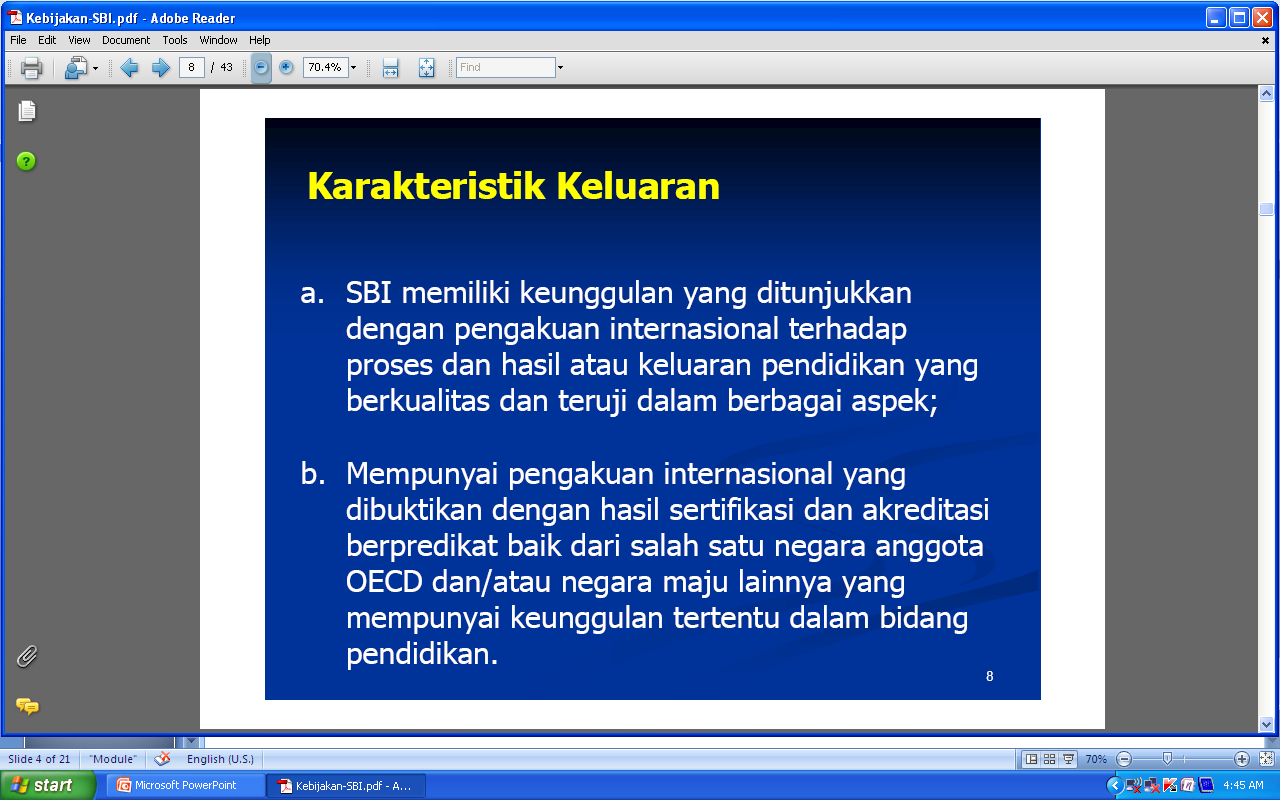 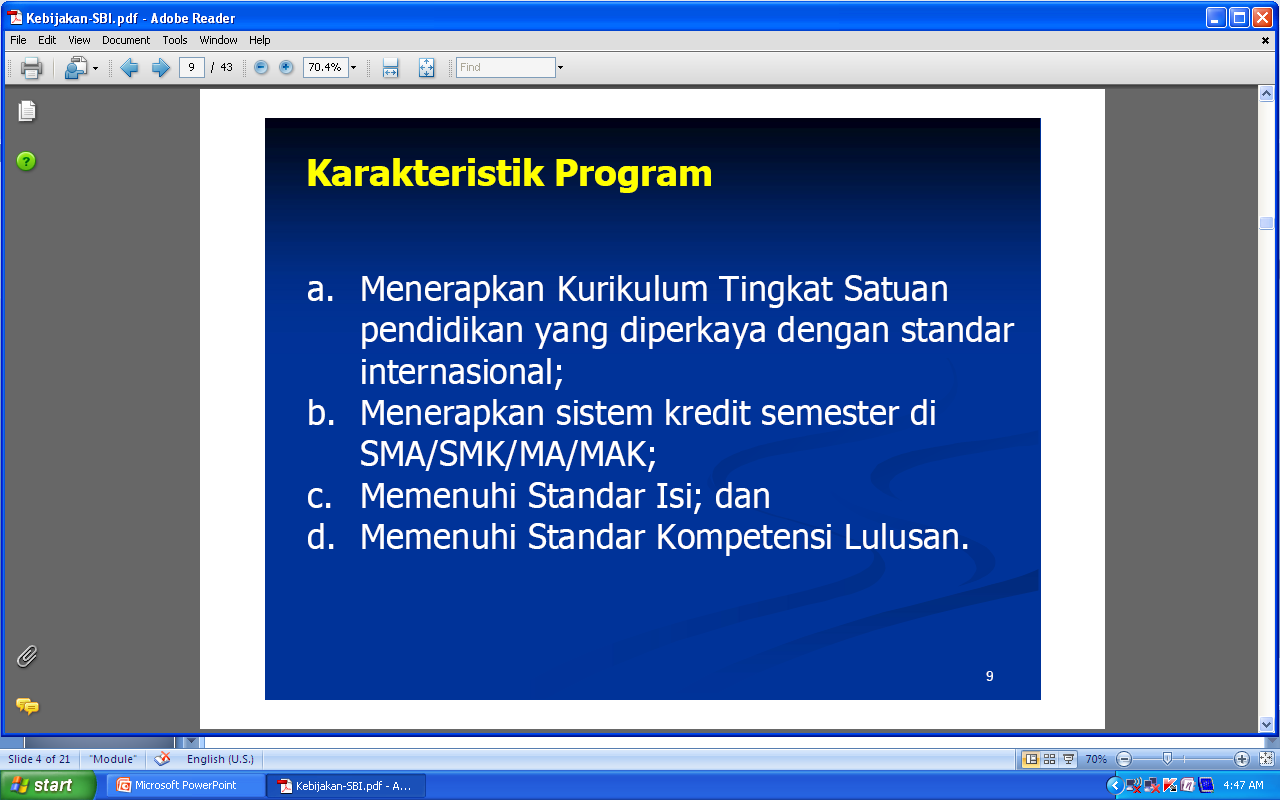 KURIKULUM SBI
Berpedoman pada SNP yang diperkaya dengan standar pendidikan dari negara maju
Kurikulum diperkaya dengan standar internasional, mutakhir, canggih sesuai perkembangan ilmu pengetahuan dan teknologi global,
Menerapkan Kurikulum Tingkat Satuan pendidikan yang diperkaya dengan standar internasional;
LANGKAH-LANGKAH PENGEMBANGAN KURIKULUM
MEMANTAPKAN KTSP
MELAKUKAN BENCHMARKING DENGAN SISTER SCHOOL/SEKOLAH BAGUS DARI NEGARA MAJU
MELAKUKAN ADAPTASI & ADOPSI KURIKULUM INTERNASIONAL 
(kecuali mapel Sejarah, Bhs. Indonesia)
KURIKULUM ACUAN
KURIKULUM INTERNASIONAL ADALAH KURIKULUM YANG DIPAKAI DAN DIAKUI SECARA LUAS , SPT.:
1. CAMBRIDGE
2. IB (INTERNATIONAL BACCALAUREAT)
    3. NSTA (NASTIONAL SCIENCE TEACHER ASSOCIATION), NCTM, etc.
4. KURIKULUM NEGARA MAJU (ie. SINGAPORE)
KURIKULUM IPA SINGAPURA
FRAMEWORK SANGAT JELAS, MUDAH DIPAHAMI
MENGEMBANGKAN TIGA RANAH:
KNOWLEDGE, UNDERSTANDING, APPLICATION
SKILLS AND PROCESSES
ATHICS AND ATTITUDES
DALAM TIGA KONTEKS: KEHIDUPAN SEHARI-HARI, SOSIAL, & LINGKUNGAN
CURRICULUM FRAMEWORK
LEARNING DOMAINS
CONTEXTS
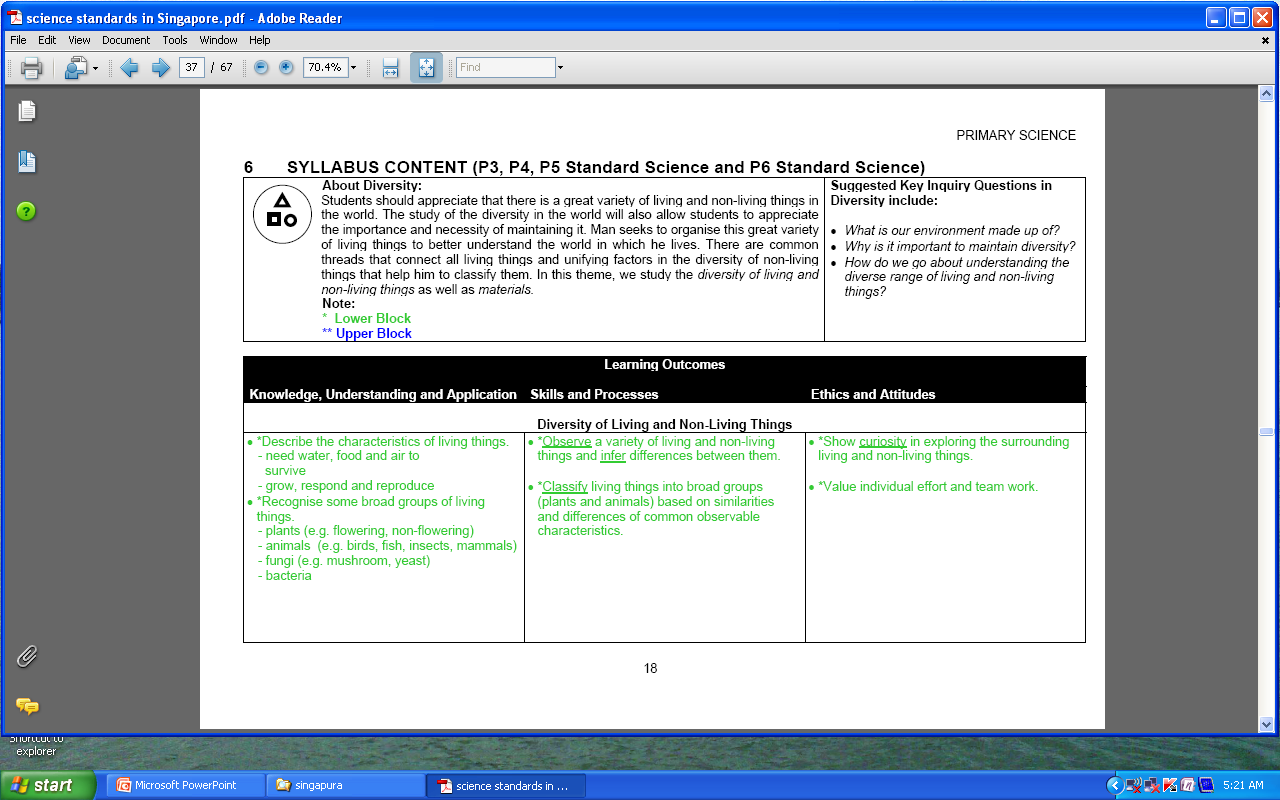 BAGAIMANA PERBAIKAN KURIKULUM KITA?
MENGEMBANGKAN 4 RANAH: KOGNITIF, AFEKTIF, PSIKOMOTOR, DAN SPIRITUAL
MENGGUNAKAN OBYEK INDONESIA (KONTEKSTUAL)
MENGEMBANGKAN SIKAP/BUDIPEKERTI LUHUR BANGSA INDONESIA/DAERAH
MENGEMBANGKAN NASIONALISME
MENGEMBANGKAN KEUNGGULAN KOMPETITIF
MENGEMBANGKAN KEIMANAN
Daya Fikir
Daya Qolbu
Daya
Spiritual
Daya Fisik
4 DIMENSI PENGEMBANGAN SISWA SEUTUHNYA
ADAPTATION OF CURRICULUM FRAMEWORK
SPIRITUAL
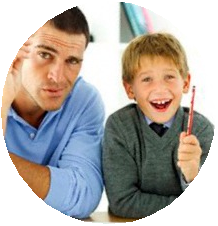 Basic skills
Technology skills
Problem solving 
skills
Communi-
cation skills
UNESCO
Multicultural/
multilingual 
literacy
KECAKJAPAN HIDUP
ABAD 21
Critical and creative 
thinking skills
Information /digital 
literacy
Interpersonal 
skills
Inquiry /reasoning 
skills
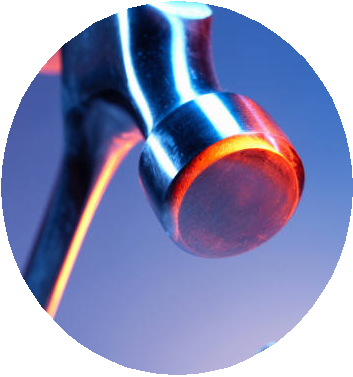 BAGAIMANA ADAPTASI STANDAR  ISI KURIKULUM?
STANDAR ISI DARI BSNP TIDAK BOLEH DIUBAH
STANDAR INTERNASIONAL BOLEH DITAMBAHKAN SEBAGAI MATERI, KD , ATAU INDIKATOR SECARA TERSENDIRI
STRATEGI ADAPTASI & ADOPSI
MENYANDINGKAN STANDAR ISI (SK DAN KD) DENGAN KURIKULUM INTERNASIONAL PADA TOPIK/MATERI YANG BERSESUAIAN
MENGAMBIL MATERI YANG DIPANDANG PENTING DARI KURIKULUM INTERNASIONAL SEBAGAI UNSUR X (PLUS) UNTUK MEMPERKAYA KURNAS
STRATEGI ADAPTASI & ADOPSI
3. MENYUSUN KOMPOSISI ULANG KURIKULUM ADAPTIF MENJADI KURIKULUM SMAN 1 KEBUMEN
ADAPTASI STANDAR LAINNYA
STANDAR ISI KURIKULUM
STANDAR PEMBELAJARAN
STANDAR PENILAIAN
SATANDAR SARANA LABORATORIUM, ICT & PEMBELAJARAN LAINNYA
STANDAR PENDIDIK
STANDAR PEMBIAYAAN